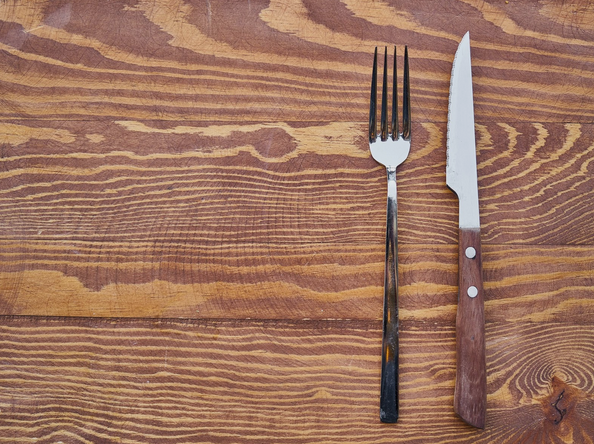 Faim “Zéro”:
Lesson 3
[Speaker Notes: https://pixabay.com/nl/photos/voedsel-vork-mes-tabel-plaat-2803655/]
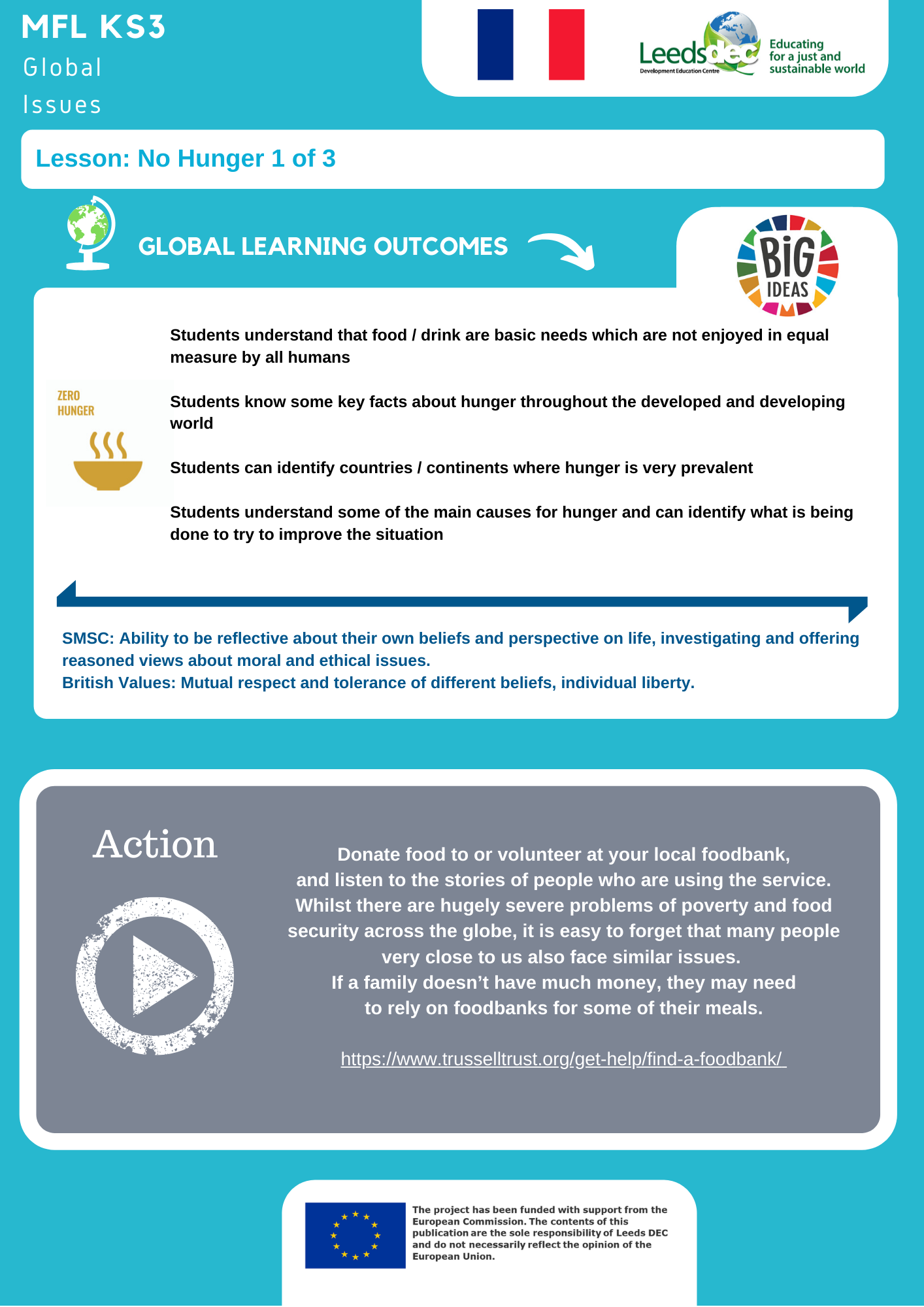 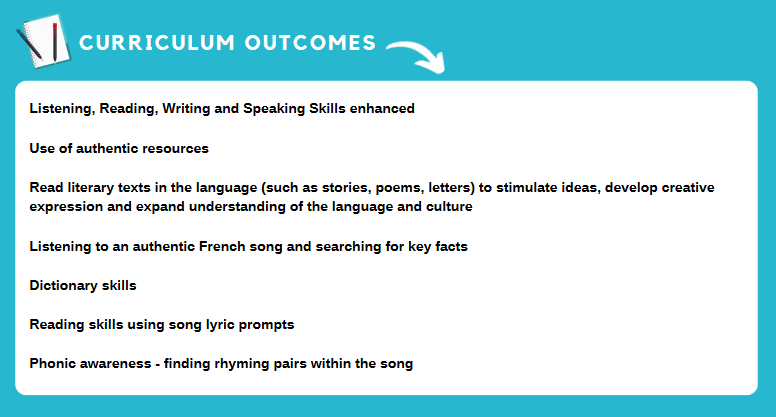 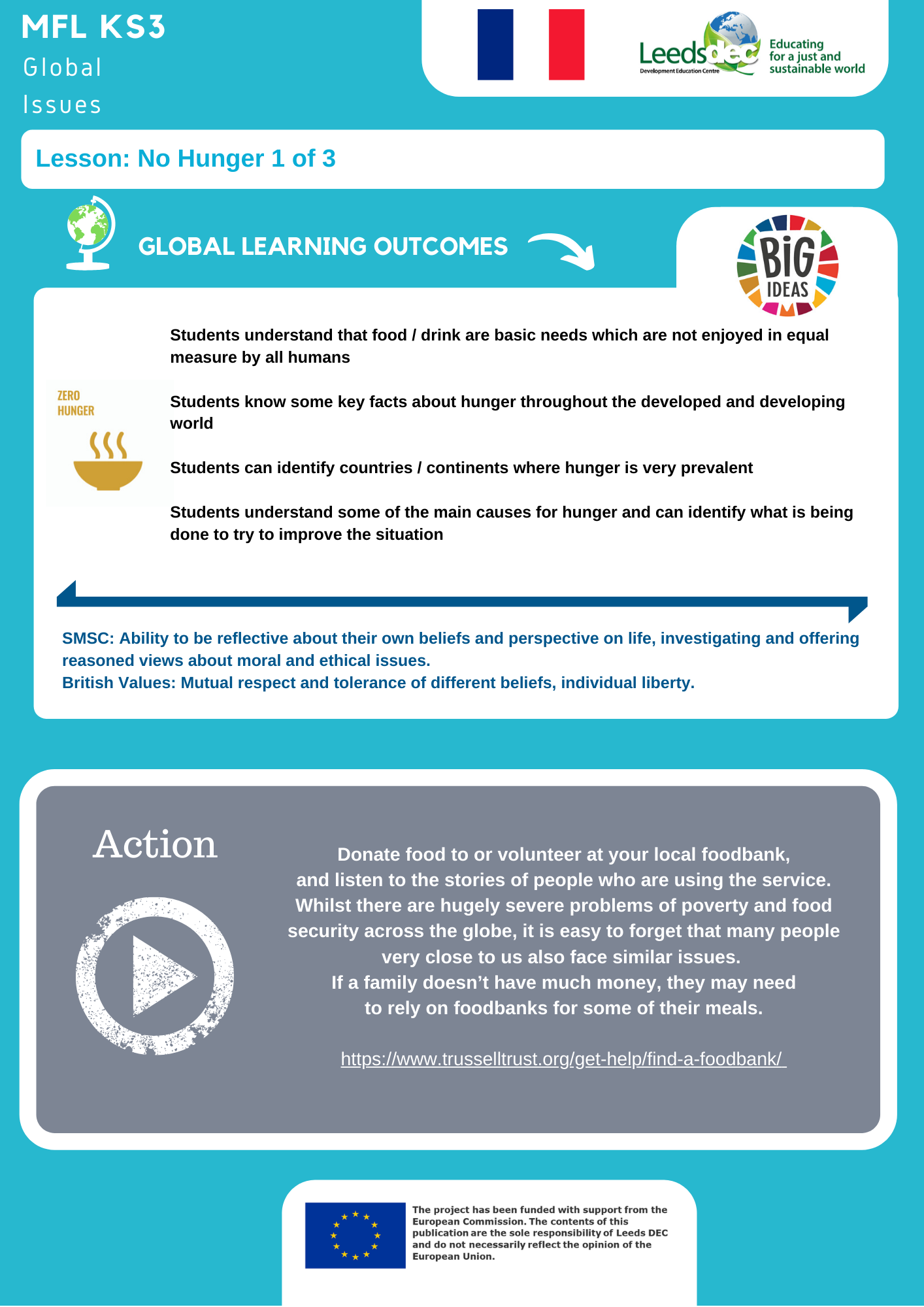 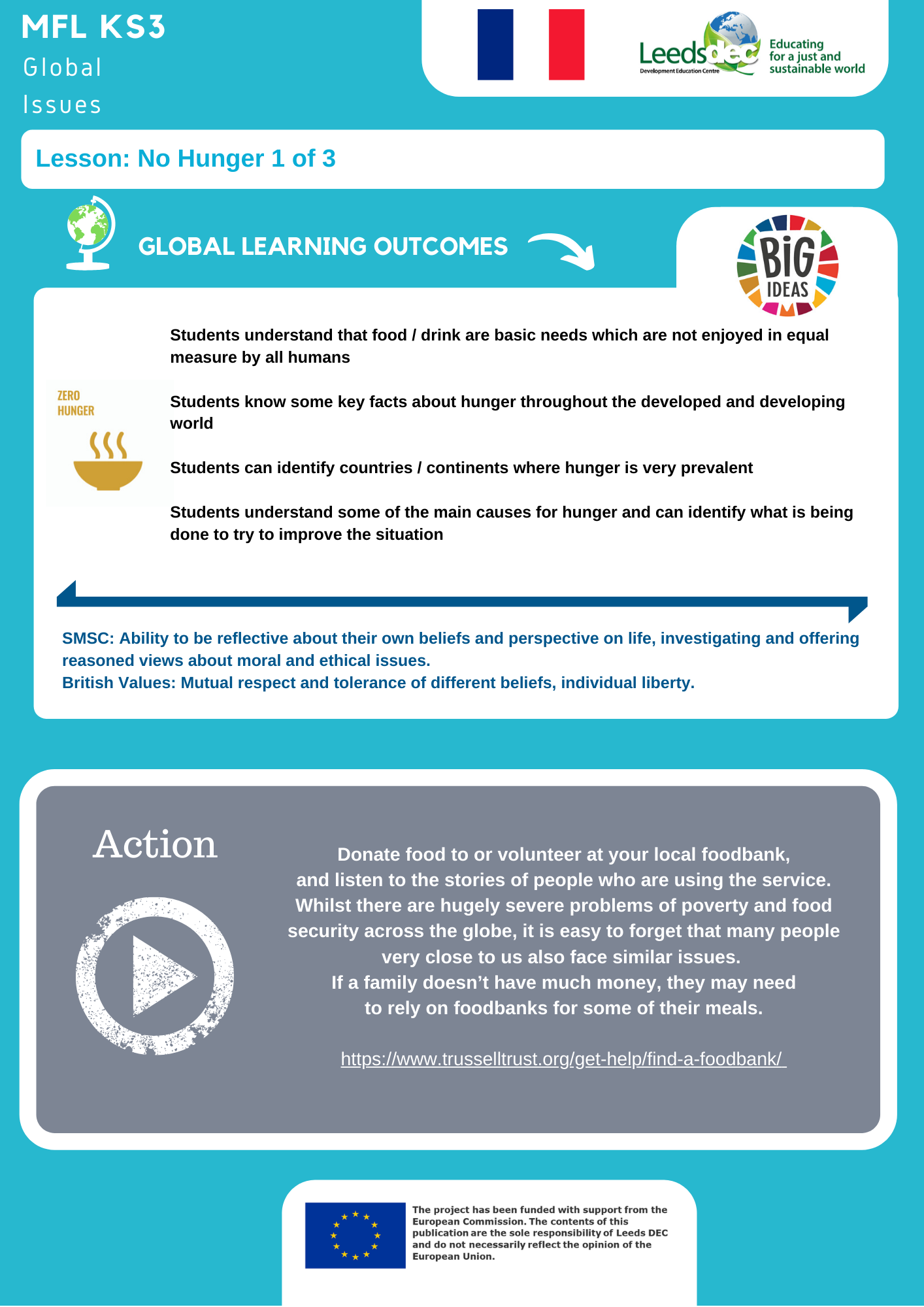 Les restos du cœur en Francehttps://www.youtube.com/watch?v=xnp-wM9kzM8
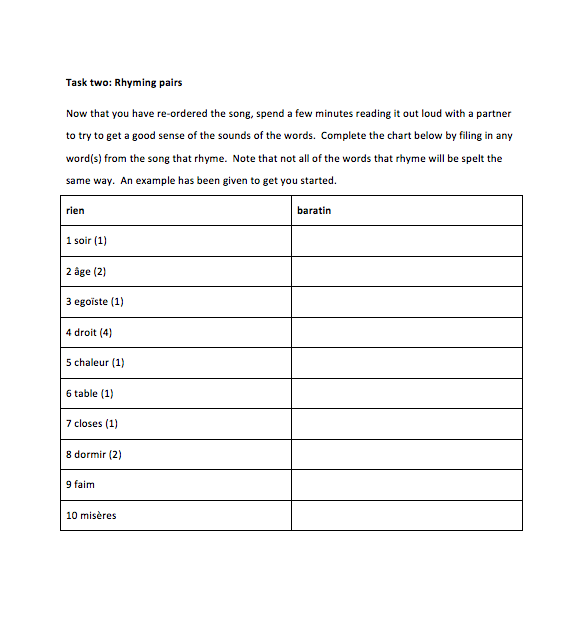 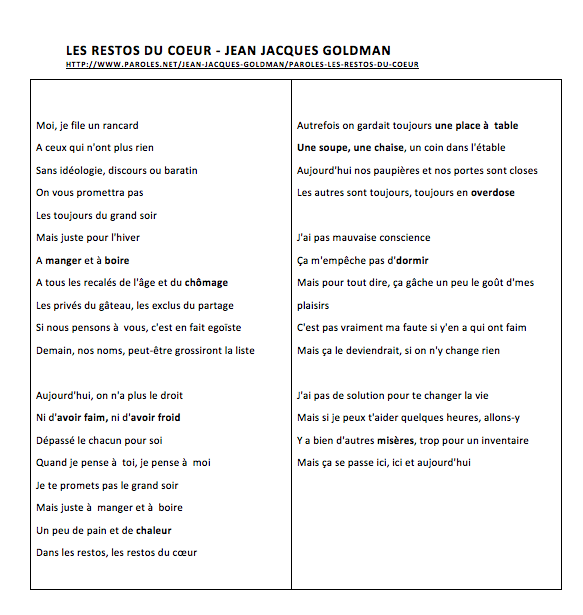 [Speaker Notes: Word document activities x 2Link to the song:  https://www.youtube.com/watch?v=xnp-wM9kzM8]
Extension Task
Read the following article: https://www.restosducoeur.org/covid19-les-restos-en-premiere-ligne-aupres-des-personnes-les-plus-demunies/
Now write your own verse in French about hunger in the UK (for example about food banks, or hunger during the COVID-19 pandemic).
[Speaker Notes: https://www.restosducoeur.org/]
Les restos du cœur
See also: 
https://www.1jour1actu.com/info-animee/cest-quoi-les-restos-du-coeur/ 

https://www.1jour1actu.com/france/cest-quoi-les-restos-du-coeur-90836/ 

https://www.1jour1actu.com/wp-content/uploads/actu-longue-resto2.pdf
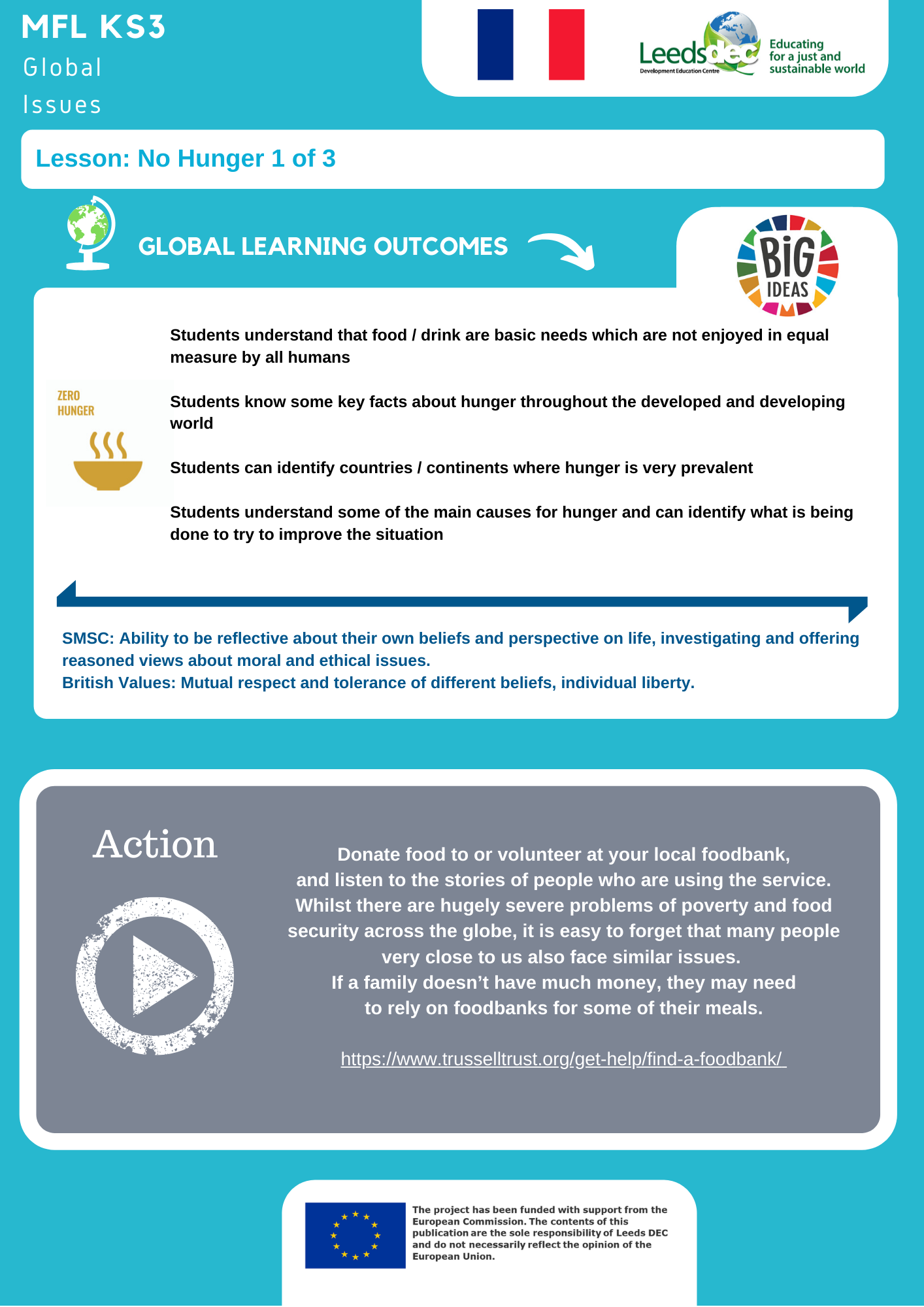 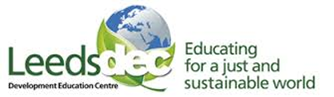 World Class Teaching project has been funded with support from the European Commission. The contents of these actions are the sole responsibility of the contractor and can in no way be taken to reflect the views of the European Union.
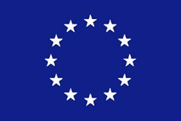